はず
suppose to be
expected to be
should be
How to make はず sentences:
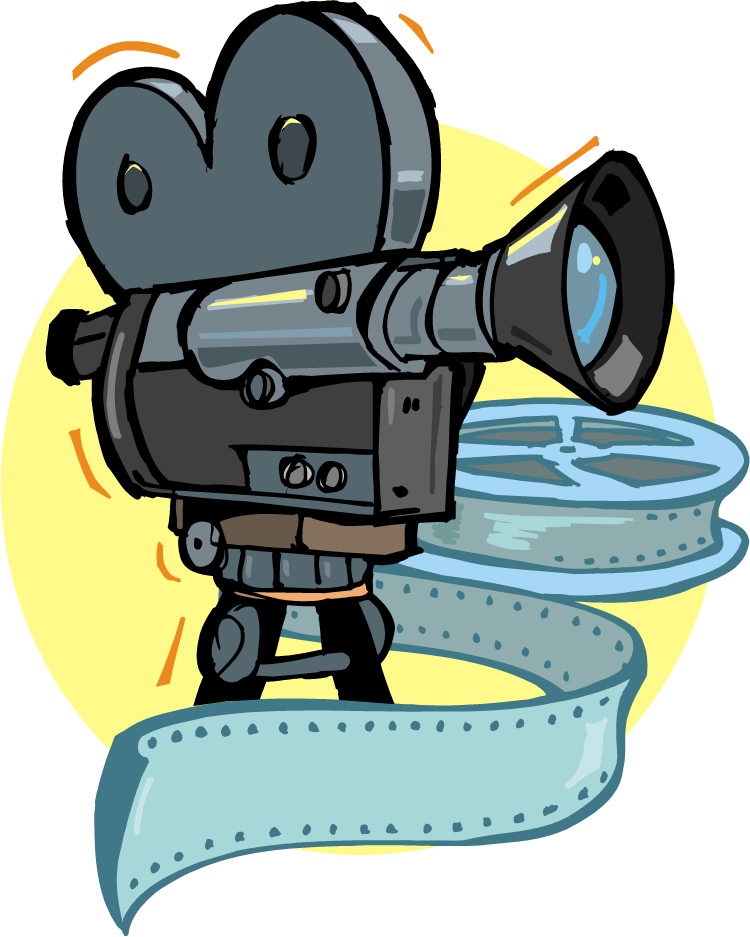 EXAMPLES:
Q:　あの映画は　おもしろい ですか。


A:　ええ、おもしろい　はずです。　アカデミーじょうを　とったんです。
Is that movie interesting?
　
 
Yeah, I expect it is interesting.  It has won an Academy award.
EXAMPLES:
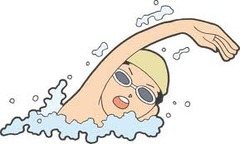 Q:　すいえいが　じょうず　ですか。


A:　毎日、泳ぎます　から、じょうずな　はず　ですよ。
Do you think she’s a good swimmer?
　

She swims everyday, so I expect she would be good at it.
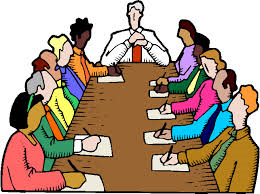 EXAMPLES:
Q:　かいぎは　なんじ　まで　ですか。


A:　５じ　までの　はずです。
When is the meeting until?
　
　
I expect it to be finished at 5 o‘clock.
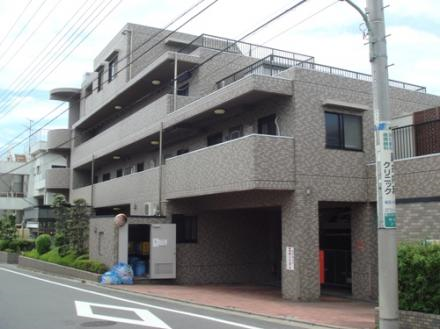 EXAMPLES:
Q:　この　マンションは　やちんが　高いですか。


A1:　こんなに　いい　ばしょ　に　あるんだから、　たかい　はず　ですよ。　


A2:　こうそくどうろの　ちかくに　あるんだから、　やずい　はず　ですよ。
Do you think this apartment building’s rent is expensive?


It’s in this great location, so yeah I expect it would be expensive. 


It’s right near a highway, so I expect it would be cheap.
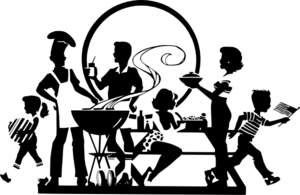 EXAMPLES:
Q:　トムさんは　今日の　パーティーに　行きますか。


A1:　ええ、行く　はず　です。　ソセージを　買って　おきました　から。


A2:　いいえ、行かない　はず　ですよ。　ぐあいが　わるいと　言っていましたから。
Is Tom going to the party today?


Yeah,　I expect he’s going.  Because, he has already bought the sausages.


No, I don’t expect him to go.  Because, he said he wasn’t feeling well.